Het meisje met de hoepel
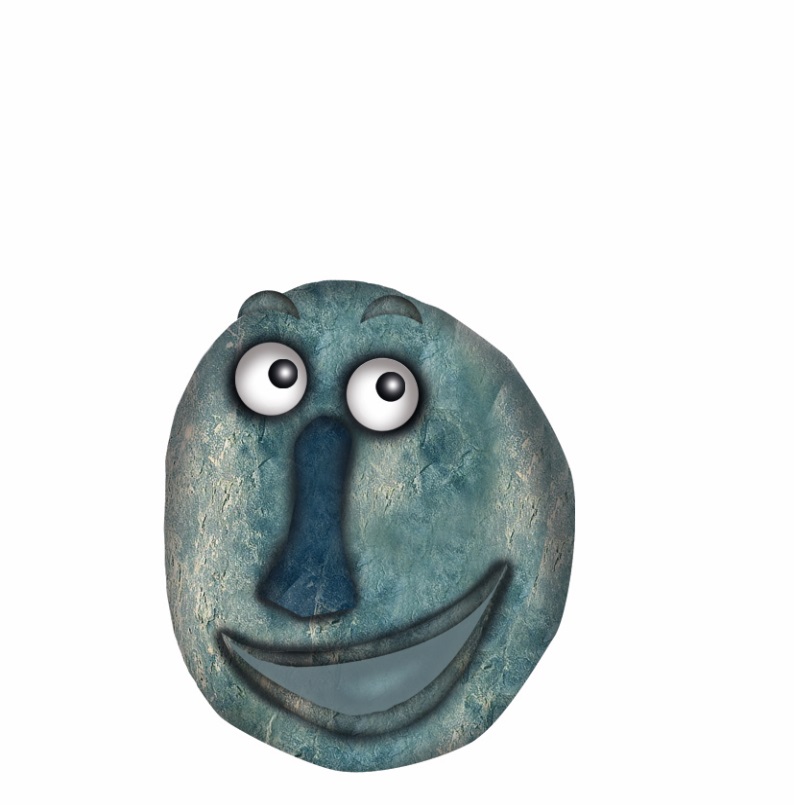 Drentse Cultuur Academie
Groep 2
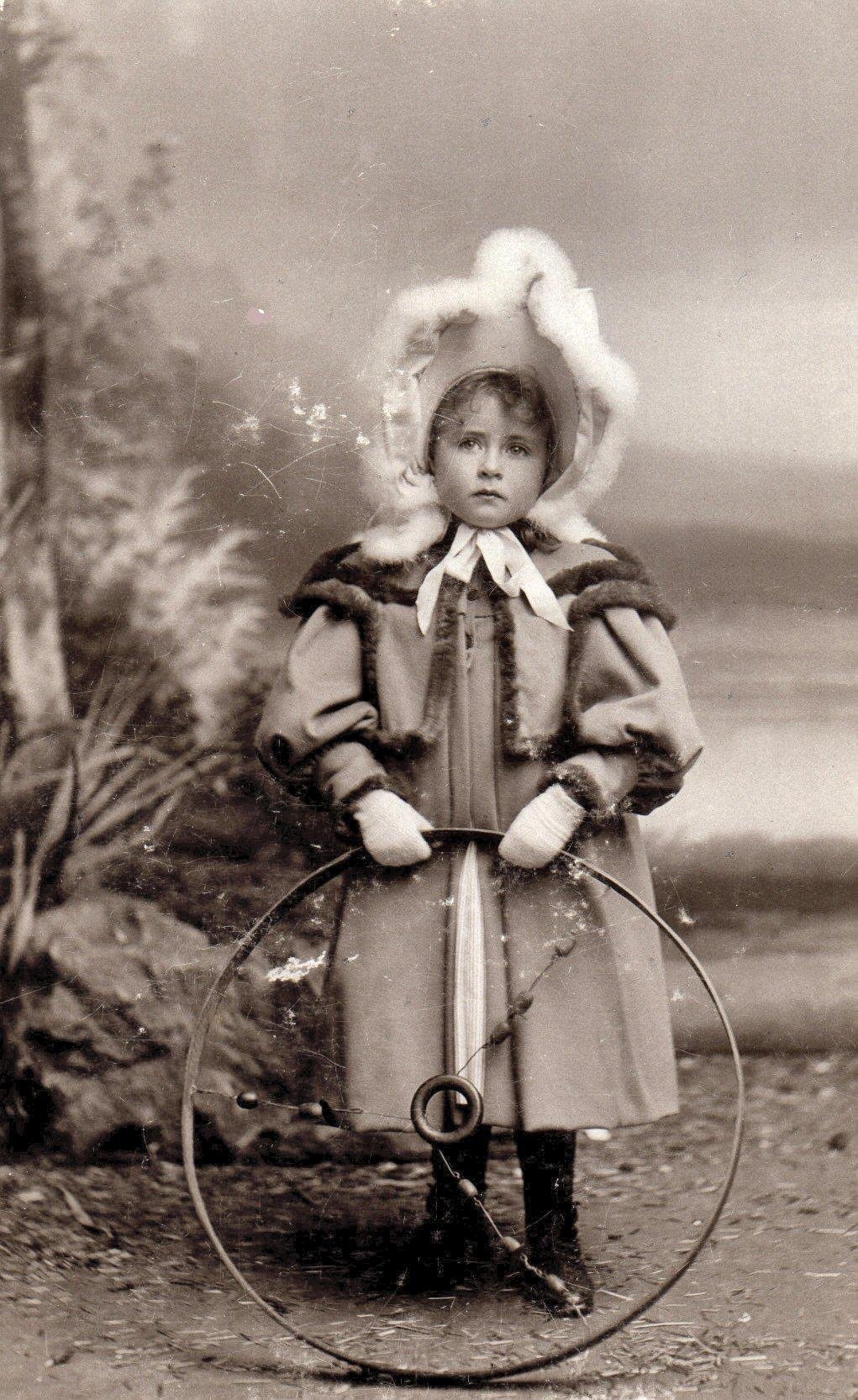 Filmpje:
https://www.youtube.com/watch?v=uMryAdR2gmI
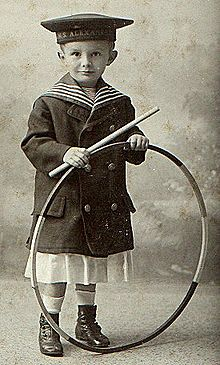 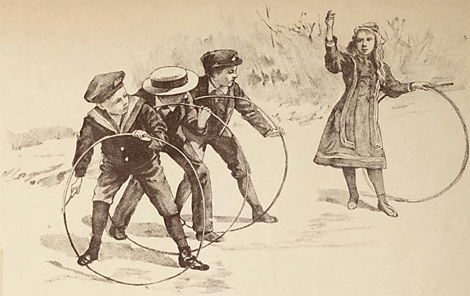 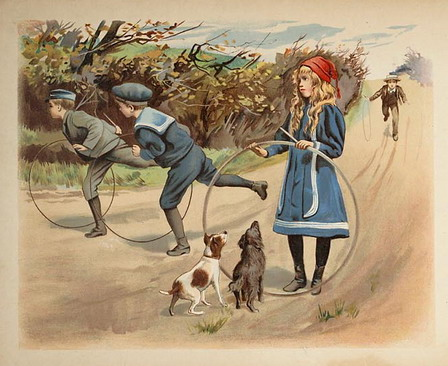 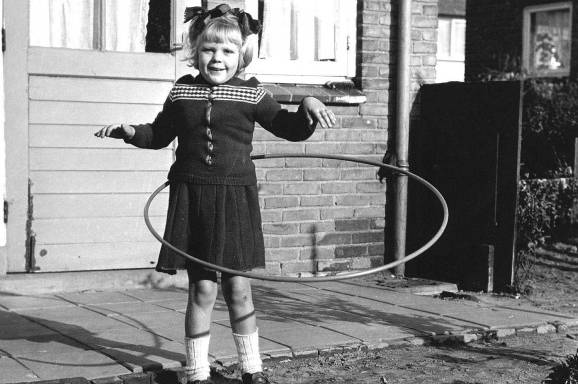